اصول برنامه Glomosim
اقتباس از Michael AuYeung و چند منبع ديگر
ترجمه: مهدي عبداللهي
[Speaker Notes: No notes here.]
مقدمه
GloMoSimمجموعه اي از توابع كتابخانه اي جهت شبيه سازي سيستم هاي اطلاعاتي سيار مي باشد كه به طور خاص براي شبيه سازي شبكه هاي بي سيم و تك منظوره به كار مي رود. اين نرم افزار از طريق آدرس وب دانشگاه يو سي ال اي آمريكا قابل دريافت است.
http://pcl.cs.ucla.edu/projects/glomosim/
كاربري اين نرم افزار نسبت به NS - كه يك نرم افزار شبيه سازي ديگر است – آسان تر است.
فهرست مطالب
نحوه نصب روي سيستم عامل هاي بر مبناي يونيكس
مثال در مورد RPM-based Linux  (RPM يك ابزار خط فرماني قوي براي نصب، حذف و  ارتقاي نرم افزار هاي كامپيوتري است)
نصب روي سيستم عامل ويندوز 
اجراي يك شبيه سازي ساده
مشاهده نتايج در GloMoSim VT
نصب در سيستم عامل بر مبناي يونيكس
ما مراحل نصب را در سيستم لينوكس بر مبناي RPM نشان مي دهيم:
Red Hat
Mandrake
…
با فرمان زير بسته را از حالت فشرده خارج مي كنيم:
gunzip glomosim-2.03.tar.gz
با دستور زير بسته را باز مي كنيم:
tar xvf glomosim-2.03.tar
glomosim و parsec  را در پوشه /usr/local نصب مي كنيم.
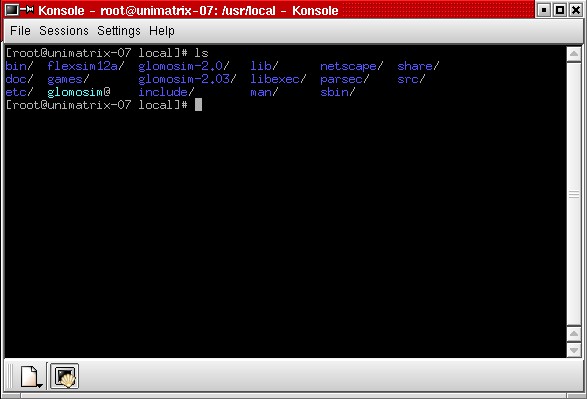 در نظر داشته باشيد كه پوشه هاي داخل parsec در واقع فهرست سيستم عامل هاي پشتيباني شده توسط برنامه GloMoSim  را نشان مي دهند. GloMoSim  داراي يك سورس كد واحد است كه كامپايلر آن روي سيستم عامل هاي AIX، IRIS، Solaris، Windows NT، FreeBSD و Linux پشتيباني مي شود.
با فرض استفاده از tcsh  يا csh متغير محيطي path را مقدار دهي كنيد:
PCC_DIRECTORY
PATH
مقدارPCC_DIRECTORY بايد برابر /usr/local/parsec/redhat-7.2 باشد كه شما parsec را در آن قرار مي دهيد. اگر شما از لينوكس و gcc  نگارش 2.95 يا بالاتر استفاده مي كنيد استفاده از پوشه redhat-7.2  الزامي است.


لازم است كه متغير PATH مسير كامل pcc يعني /usr/local/parsec/redhat-7.2/bin  را در بر داشته باشد.


تنها متغير محيطي مهم PCC_DIRECTORY است صرفنظر از اين كه مقادير پيش فرض قابل قبول هستند.
بررسي كنيد كه pcc از داخل هر پوشه اي اجرا شود.
مقدار متغير محيطي pcc را با فرمان pcc –env بررسي نماييد.
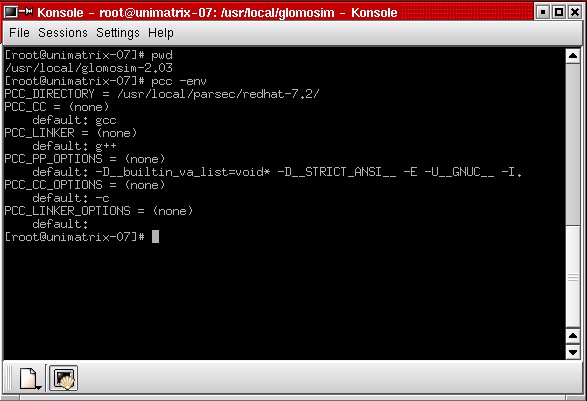 از داخل پوشه glomosim\main دستور make را اجرا كنيد.
پس از اتمام اجراي دستور make برنامه glomosim از داخل پوشه bin قابل اجرا است.
فايل هاي مربوط به رابط گرافيكي جاوا را نيز از داخل java_gui كامپايل كنيد.
تصوير خروجي برنامه براي يك پروژه شبيه سازي
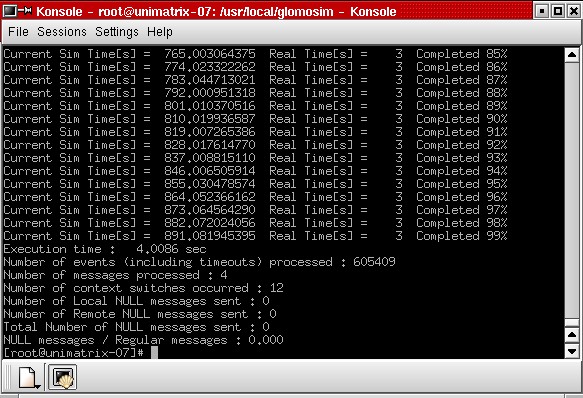 كامپايلر جاوا بايد بر روي سيستم نصب شده باشد. لازم به ذكر است كه براي كامپايل برنامه JRE (Java Runtime Environment) كافي نيست و بايد J2SDK (Java 2 Software Development Kit)  را نيز از سايت java.sun.com دانلود كنيد. 
توضيح: به دليل تحريم ايران از طرف سايت مذكور اين فايل را از سايت ديگري دانلود كرديم.
پكيج مربوط به لينوكس يك فايل از نوع rpm.bin است. پس از تعيين مجوز با دستور chmod 755 مي توانيد فايل دانلود شده را اجرا نماييد. سپس با استفاده از rpm –i فايل RPM غير فشرده را نصب كنيد.
كامپايلر جاوا javac و مفسر زمان اجرا runtime java در يك پوشه مانند /usr/java/<version of java>/bin قرار دارند. كه توصيه مي شود از نگارش 1.3 يا بالاتر استفاده كنيد.
نصب روي سيستم عامل ويندوز ايكس پي
ابتدا بايد برنامه هاي زير در ويندوز نصب شده باشند
Visual Studio 6.0 w/ sp4
Java SDK 1.2+
به هنگام نصب ويژوال استوديو زماني كه براي مقدار دهي متغير هاي محيطي (environment variables ) از شما سؤال مي شود گزينه Accept را انتخاب كنيد. اگر اين گزينه را انتخاب نكرده ايد مي توانيد با اجراي فرمان vcvars.bat  متغير ها را مقدار دهي كنيد.
ماشين مجازي جاوا را همانند مرحله قبل (منتها اين بار براي سيستم عامل ويندوز) دانلود و نصب كنيد.
مسير برنامه را به متغير محيطي PATH اضافه نماييد.
با استفاده از برنامه winrar مي توانيد glomosim را در پوشه %programfiles% يا هر مسير دلخواه (مثلا e:\glomosim) نصب كنيد.
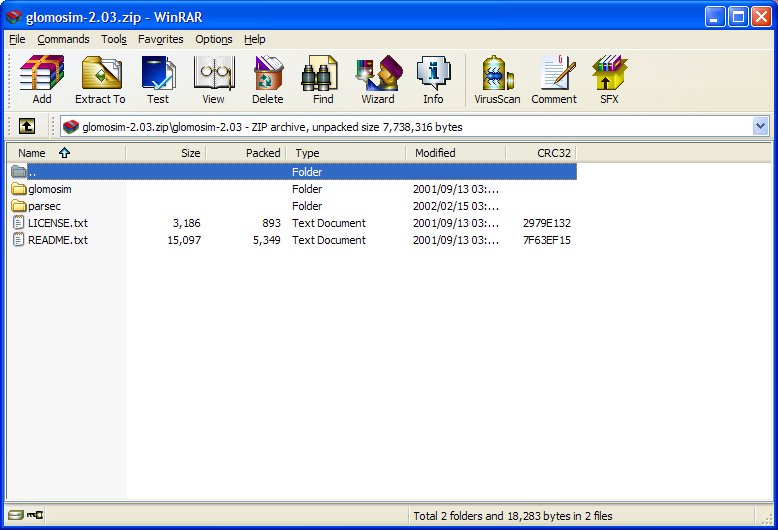 متغيرهاي محيطي مربوط به مسير را مقدار دهي كنيد. (مطابق شكل هاي صفحه بعد)
PCC_DIRECTORY
	C:\Program Files\glomosim-2.03\parsec\windowsnt-4.0-vc6 
PATH
	C:\Program Files\glomosim-2.03\parsec\windowsnt-4.0-vc6 \bin 
Visual Studio vcvars.bat
مقدار متغير محيطي pcc را از طريق فرمان pcc –env چك كنيد.
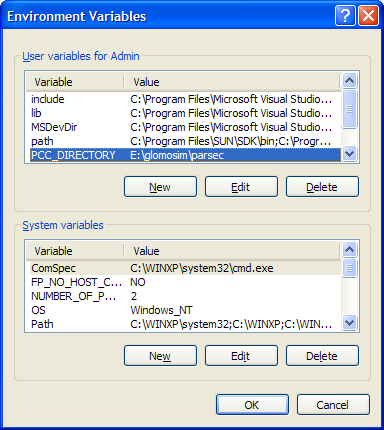 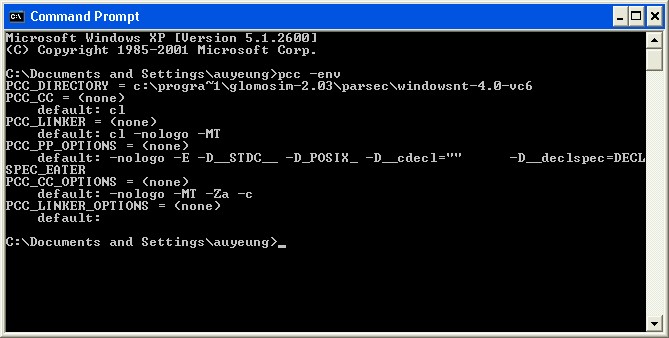 به دليل اينكه ممكن است وجود فاصله در نام پوشه (Program Files) موجب بروز نقص در اجراي برنامه گردد احتياطا بهتر است كه نام پوشه را بدون فاصله انتخاب نماييم. لذا به جاي مسير C:\Program Files\glomosim-2.03\parsec\windowsnt-4.0-vc6 مسير E:\glomosim\parsec\windowsnt-4.0-vc6 (يا مشابه با اين) را انتخاب مي نماييم و PCC_DIRECTORY را مقدار دهي مي كنيم.
مقادير E:\glomosim\parsec\bin;E:\glomosim\parsec\runtime; E:\glomosim\parsec\main;  را به انتهاي متغير PATH اضافه مي كنيم.
مقدار E:\glomosim\parsec\runtime;  را به انتهاي متغير محيطي lib مي افزاييم.
مقدار E:\glomosim\parsec\include را به انتهاي متغير محيطي include مي افزاييم.
در ضمن مي توانيم تغييرات فوق را در يك فايل دسته اي (مثلا با نام a.bat) بنويسيم و قبل از اجراي glomosim يا ملحقات آن اجرا نماييم.
Set PCC_DIRECTORY= E:\glomosim\parsec\windowsnt-4.0-vc6 
Set PATH=%PATH%; E:\glomosim\parsec\bin;E:\glomosim\parsec\runtime; E:\glomosim\parsec\main; 
Set lib=%lib%; E:\glomosim\parsec\runtime;
Set include=%include%; E:\glomosim\parsec\include;
برنامه makent.bat را از پوشه golomsim\main اجرا كنيد. پس از اتمام اجراي اين برنامه، glomosim داخل پوشه bin آماده اجرا خواهد بود.
با فرمان javac *.java داخل پوشه java_gui فايل هاي جاوا را نيز كامپايل كنيد.
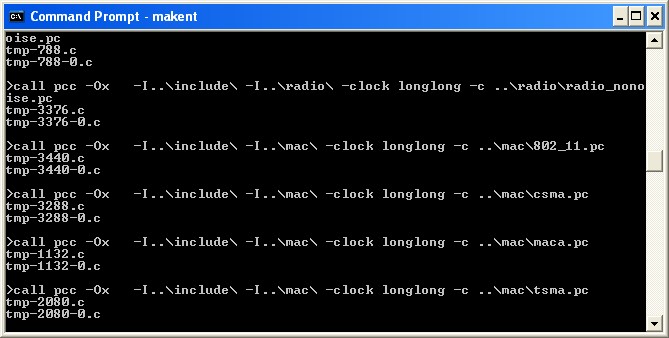 اجراي برنامه در محيط ويندوز
براي اجراي برنامه داخل پوشه bin فرمان glomosim datafile  را وارد نماييد كه به جاي datafile نام فايلي را كه داده ها در آن ذخيره شده است، بنويسيد.
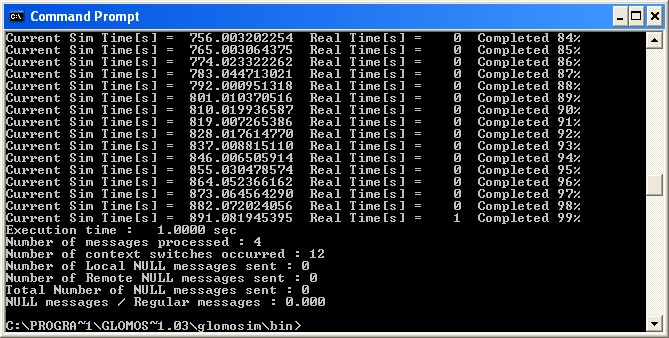 [Speaker Notes: .]
اجراي برنامه در محيط ويندوز
اگر مي خواهيد خروجي را نيز داخل يك فايل متني داشته باشيد مي توانيد با استفاده از piping اين كار را انجام دهيد. 
E:\glomosim\glomosim\bin>glomosim.exe  config.in > gs.out
دستور بالا داده ها را از فايل متني config.in خوانده نتيجه اجرا را در gs.out ذخيره مي نمايد.
مثال هاي موجود در پوشه glomosim\glomosim\scenarios را نيز مي توانيد داخل پوشه bin كپي كرده، اجرا نماييد.
[Speaker Notes: .]
اجراي يك شبيه سازي پايه
اجراي glomosim به محتويان فايل config.in بستگي دارد كه به تعدادي از متغيرهاي پايه اي اشاره مي نماييم.
به دليل نام گذاري خوش تعريف، بيشتر متغيرها از روي نام شان قابل تشخيص اند و ما به مواردي كه در config.in توضيح داده نشده اند، مي پردازيم.
SIMULATION-TIME
كل زمان شبيه سازي
TERRAIN-DIMENSIONS
موقعيت محيط شبيه سازي
NUMBER-OF-NODES
تعداد گره ها
لازم به ذكر است كه اين ها پارامترهايي هستند كه بيشتر به اين كلاس نزديك اند و radio pathloss  و propogation  بيشتر در حالت هاي سيار مورد مطالعه قرار مي گيرند.
NODE-PLACEMENT
روش جانمايي گره هاي شبكه
random تصادفي
grid  جدولي
uniform يكنواخت
by input file allowed از طريق فايل ورودي
MOBILITY
حركت گره هاي شبكه
none  بدون حركت
random-waypoint مسيرهاي تصادفي
by trace تعقيب
by pathloss matrix ماتريس مسير
MAC-PROTOCOL
تعريف نوع MAC استفاده شده:
CSMA
TSMA
MACA
802.11
ROUTING-PROTOCOL
تعريف نوع پروتوكل مسير يابي
Bellman-Ford
AODV
DSR
LAR
WRP
Fisheye
ZRP
Static
به نظر مي رسد برخي پروتوكل ها هنوز پياده سازي نشده اند. فايل هاي ZRP خالي هستند.
انتخاب پارامترهاي گزارش هاي آماري (به صورت yes/no)
APPLICATION-STATISTICS (لايه كاربرد)
TCP-STATISTICS
UDP-STATISTICS
ROUTING-STATISTICS (لايه مسير ياب)
NETWORK-LAYER-STATISTICS (لايه شبكه)
MAC-LAYER-STATISTICS
RADIO-LAYER-STATISTICS
CHANNEL-LAYER-STATISTICS
MOBILITY-STATISTICS
GUI-OPTION
GUI-RADIO
GUI-ROUTING
[Speaker Notes: No notes here.]
ساير فايل هاي مورد استفاده
glomo.stat حين شبيه سازي ايجاد مي گردد و شامل كليه آمار ها است. از طرفي به دليل اين كه به تفكيك لايه و گره ايجاد گرديده، محتويات آن به آساني قابل فيلتر شدن است.
mcast.conf شامل اطلاعات مالتي كست مي باشد.
ستون اول آدرس گره مبداء source-node-address
ستون دوم آدرس مالتي كست multicast address
ستون سوم زمان اتصال join time
ستون چهارم زمان انفصال leave time
Multicast آدرس دهی مالتی کست، یک فناوری در شبکه است که که اطلاعات را به طور همزمان به گروهی از گره های مقصد تحویل می دهد و از این راهکار استفاده می کند که هریک از پیوند های شبکه، پیام را فقط یک بار تحویل می دهد و اطلاعات را فقط وقتی کپی می کند که پیوند ها به دو شاخه تقسیم شوند و به دو مقصد بروند.
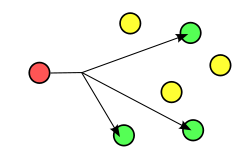 anycast انیکست نوعی آدرس‌دهی و مسیریابی در شبکه است که داده در آن به مقصدی هدایت می شود که از دیدگاه همبندی مسیریابی، نزدیک ترین و بهترین است.
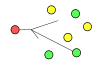 Broadcasting  در شبکه رایانه‌ای، انتشار به انتقال بسته اطلاعاتی که به وسیله دستگاهی در شبکه دریافت می شود اطلاق می گردد.
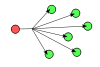 Unicast در شبکه رایانه ای انتقال یونیکست انتقال بسته‌های اطلاعاتی است به یک رایانه مقصد (نه بیشتر)
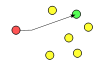 مشاهده نتايج در GloMoSim VT
ابزار تصويري (Visualization Tool) اين امكان را به شما مي دهد كه به صورت دياگرام هاي گرافيكي نتيجه شبيه سازي را مشاهده نماييد.
براي استفاده از اين ابزار
Glomosim را داخل VT اجرا نماييد.
يك trace file ذخيره كنيد
فايل ايجاد شده را پخش (Play) كنيد.
نمونه اجرا به صورت تصوير متحرك 
براي شروع نمايش، روي تصوير كليك كنيد.
نمايي از اجرا درGloMoSim VT
پروتکل های دسترسی چند گانه با قابلیت شنود سیگنال CSMA
به مجموعهٔ این پروتکل ها، پروتکل های شنود سیگنال نیز گوییم. این پروتکل ها مناسب تر بوده و کاربردی تر هستند. چراکه بدون تحقیق حکم صادر نمی کنند!
Persistent CSMA
به این پروتکل که گاهی به آن 1-Persistent CSMA نیز گوییم طبق الگوریتم زیر کار می کند:
به کانال گوش بده.
اگر کانال خالی است اطلاعات را به سوی کانال ارسال کن. 
در غیر اینصورت به مرحله ۱ بازگرد.
در این روش نیز امکان تصادم وجود دارد. دو حالت زیر سناریوهای احتمالی وقوع این رویداد است:
تاخیر انتشار وجود داشته باشد.
انتظار هم‌زمان برای خالی شدن کانال
Nonpersistent CSMA
این پروتکل مبتنی بر شنود سیگنال است و طبق الگوریتم زیر است:
به کانال گوش بده.
اگر کانال خالی است اطلاعات را به سوی کانال ارسال کن. 
در غیر اینصورت زمان تصادفی را صبر کن.
بازگشت به مرحله ۱.
این روش با حالت قبل دو تفاوت دارد:
تاخیر بیشتری نسبت به روش قبل دارد.
زمان انتظار به صورت تصادفی محاسبه می گردد.
p-Persistent CSMA
این پروتکل برای کانالهای زمان بندی مناسب است و دارای الگوریتم زیر است:
شنود کانال.
اگر کانال اشغال نیست آنرا با احتمال p به روی کانال قرار بده (این امر قطعی نیست). 
در غیر این صورت تا بعد از اسلات بعدی صبر کن و به مرحله ۱ بازگرد.
تا اینجا چند پروتکل را برسی کردیم، قبل از ادامه این بخش توجه شما را به شکل روبرو جلب می کنیم که به مقایسه بهره وری کانال(ظرفیت مفید) بر حسب بار پرداخته است. قبل از بحث در مورد ادامه پروتکل ها این نکته را خاطر نشان می کنیم که تمام پروتکل هایی که تا اینجا برسی کردیم دسترسی تصادفی را به کانال دارند.
CSMA با تشخیص تصادم
در این پروتکل به محض تشخیص تصادم ادامه ارسال فریم آسیب دیده متوقف می گردد. این قطع شدن سریع، باعث می‌شود که در پهنای باند به میزان زیادی سرفه جویی شود. چنین پروتکلی را به اختصار CSMA/CD یا پروتکل دسترسی چندگانه با قابلیت شنود سیگنال حامل همراه با تشخیص تصادم نامیم. CSMA/CD می تواند در سه وضعیت باشد:
رقابت
ارسال
بیکار
مرجع: شبکه های کامپیوتری - آندرواس. تَنن بام - ویراست چهارم۲۰۰۳

براي ادامه به صفحه ٢٧ بازگرديد.